Муниципальное бюджетное общеобразовательное учреждение Пышминского городского округа "Черемышская средняя общеобразовательная школа"
Су-Джок терапия в работе с обучающимися с ограниченными возможностями здоровья
Вяткина Екатерина Викторовна,
учитель -дефектолог
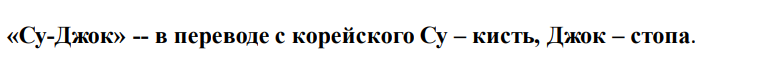 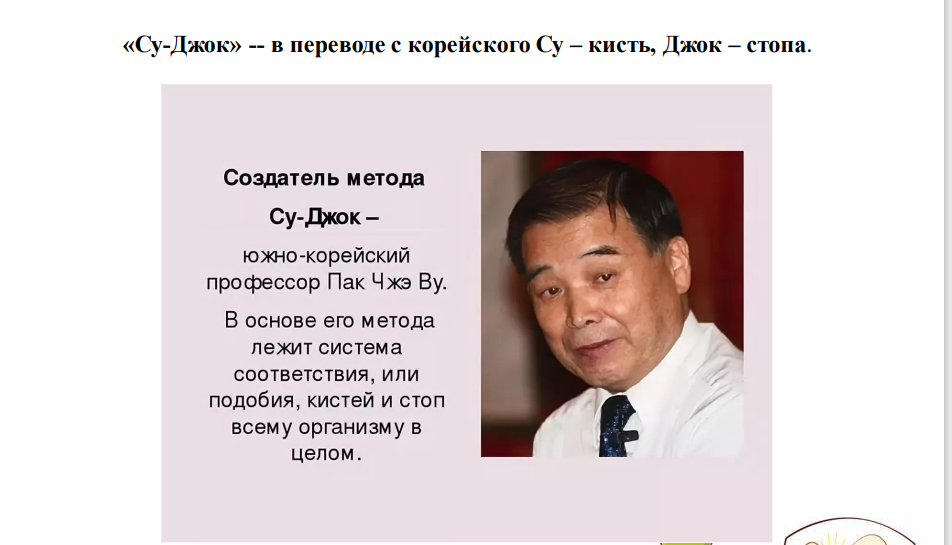 Что из себя представляет 
Су-Джок терапия?
Массажный мяч су-джок (или суджок) – это особой конструкции шарик с шипами и специальные металлические кольца, которые при воздействии на конечности тела дают терапевтический эффект.
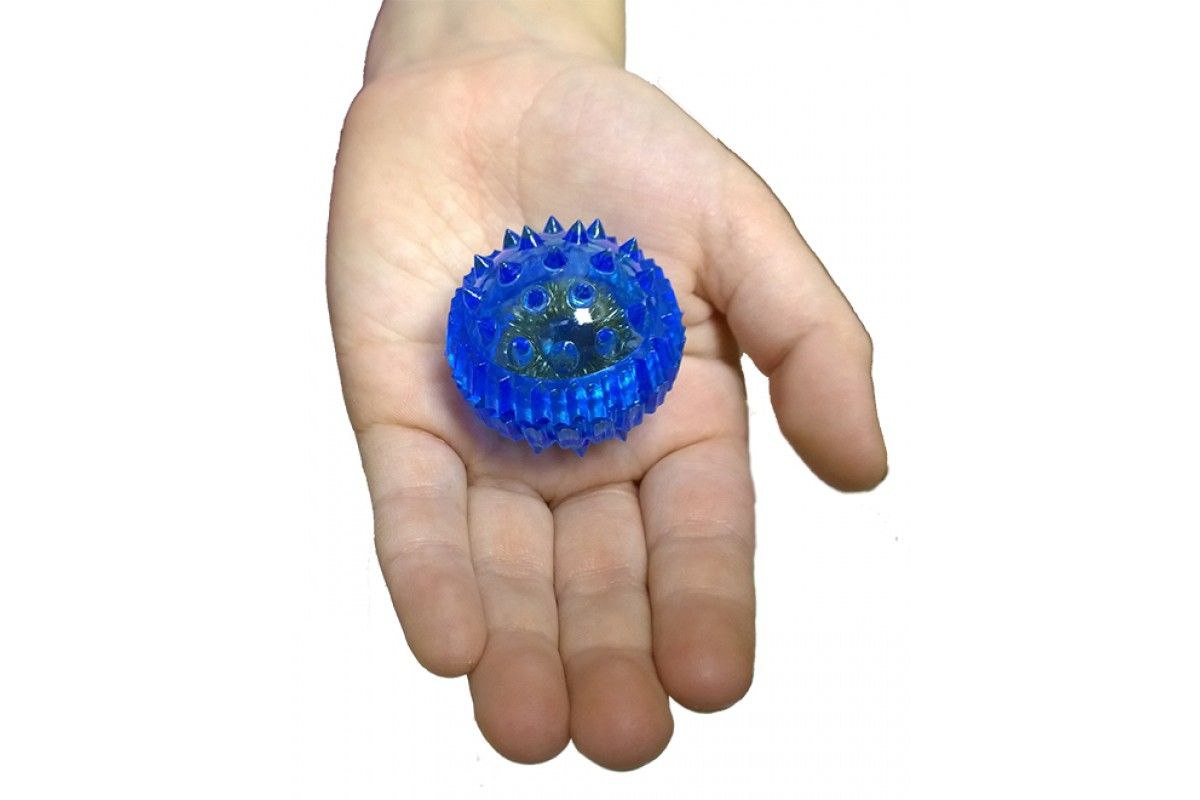 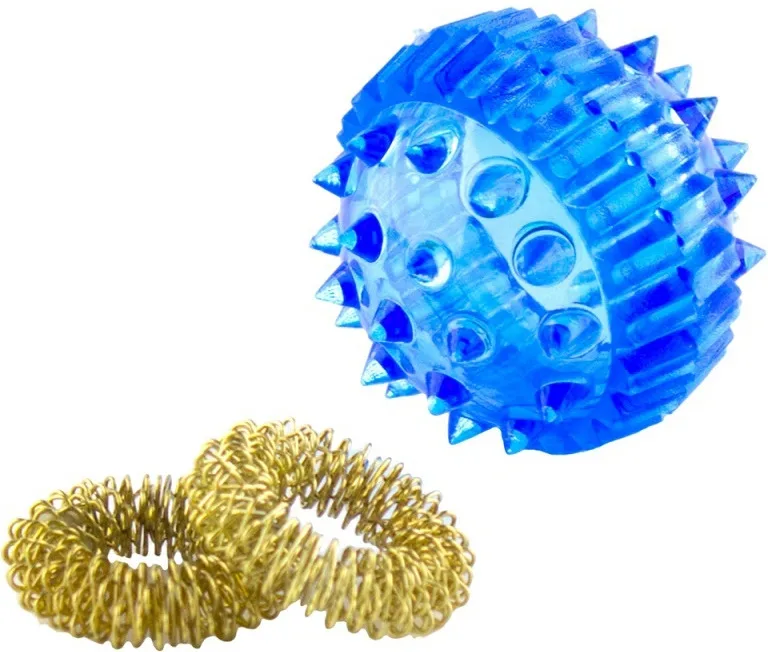 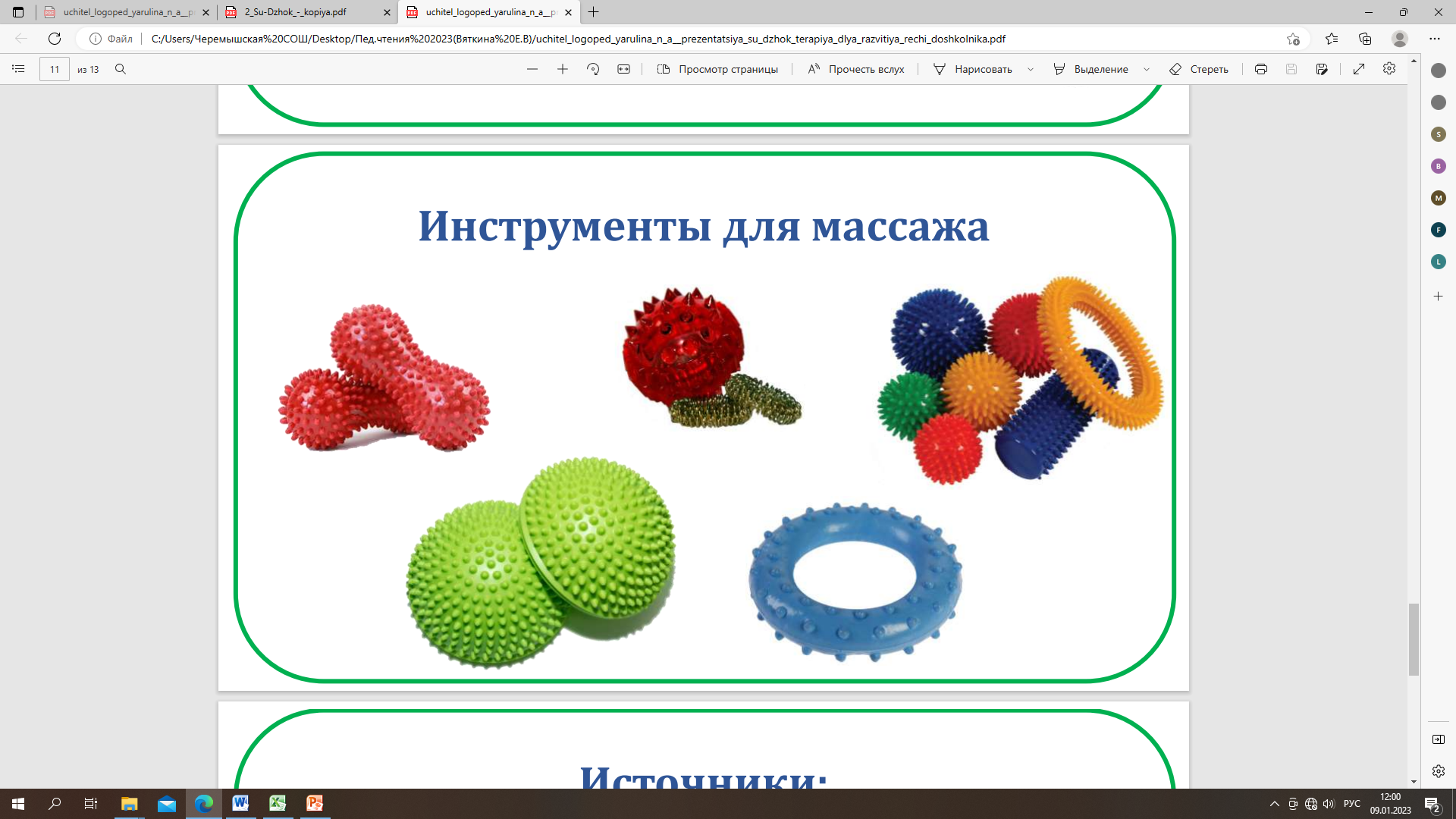 Массаж Су-Джок шариком и эластичным кольцом
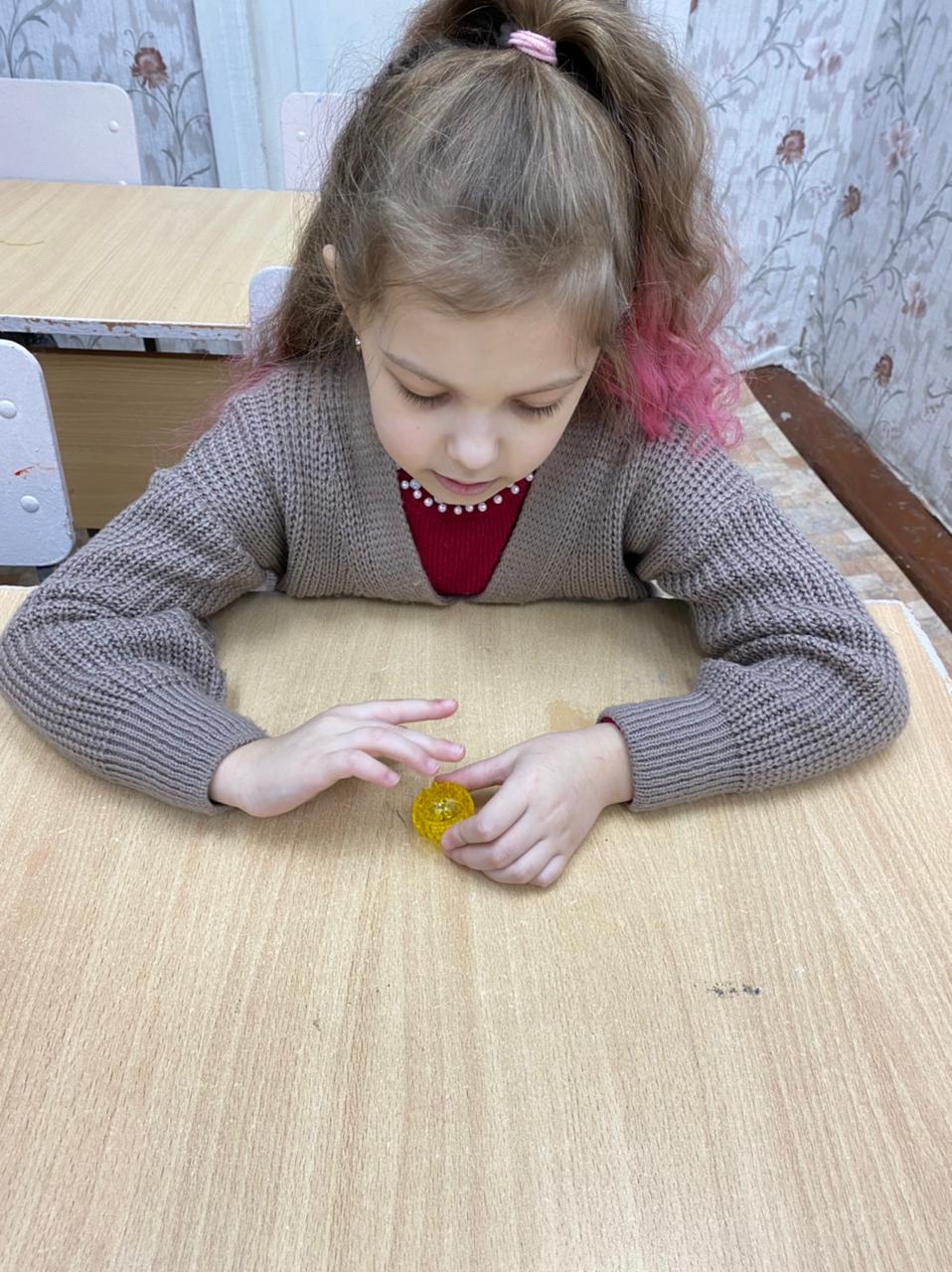 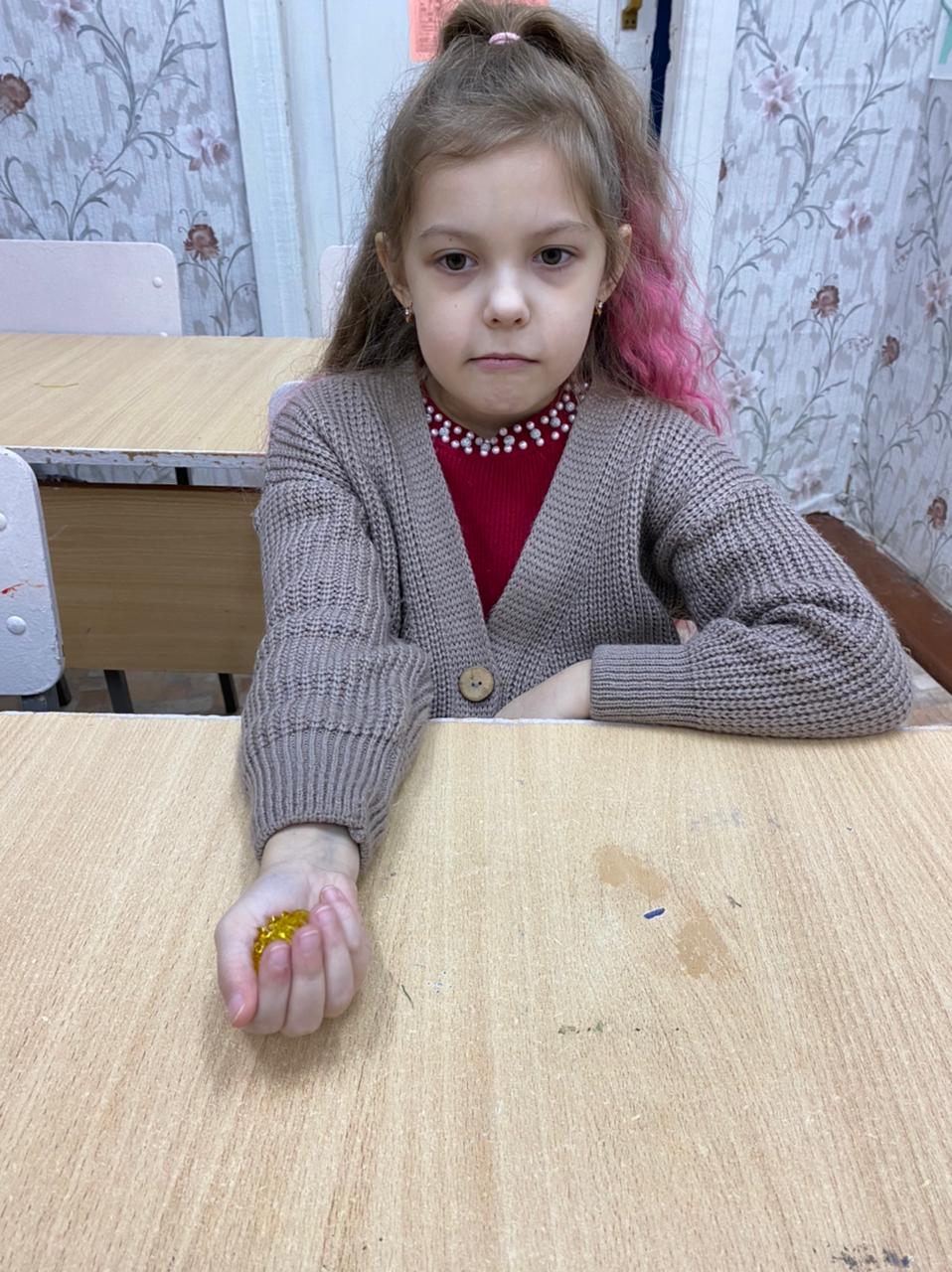 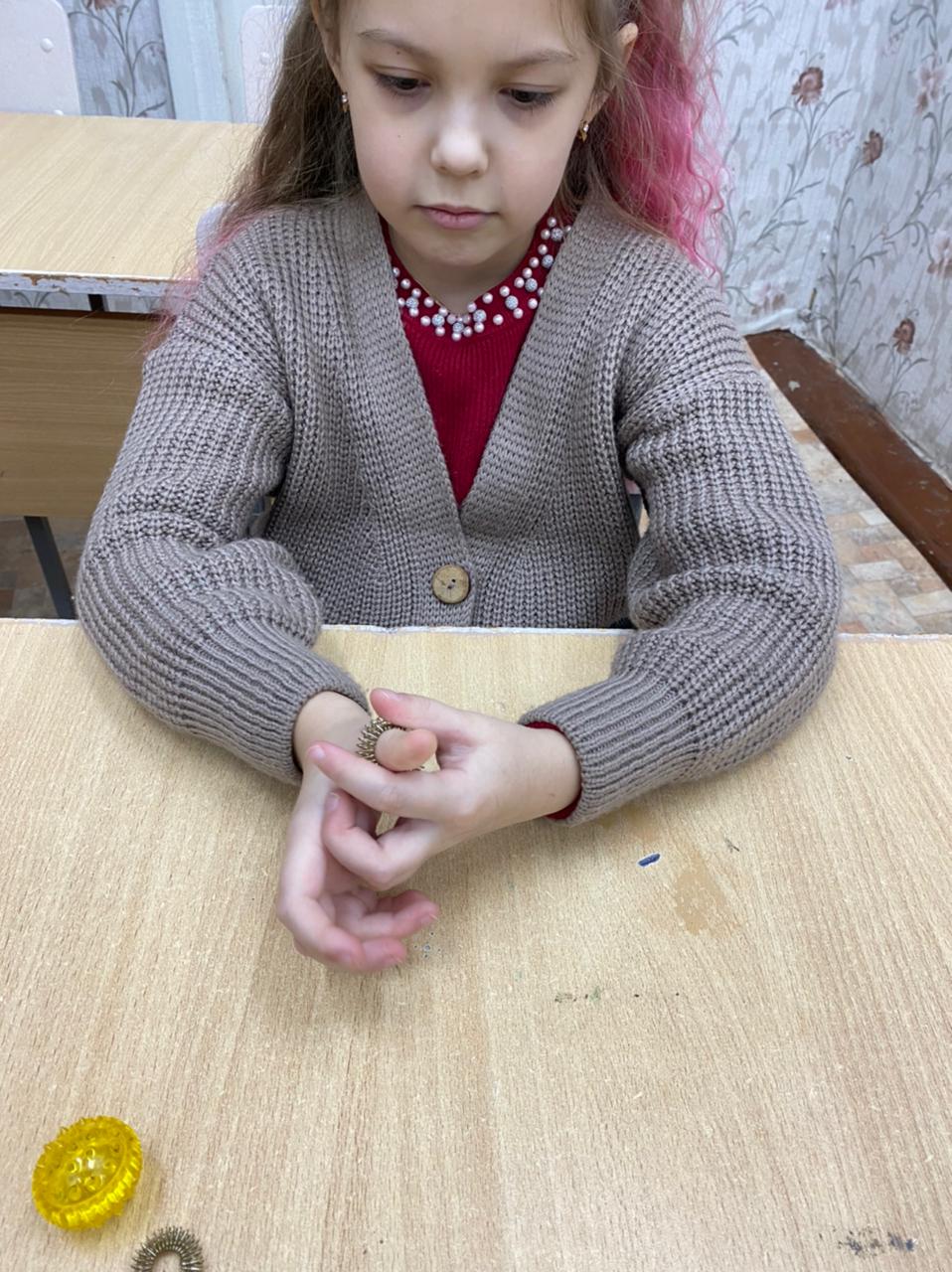 Игры и упражнения с тренажерами Су-Джок
Массаж Су-Джок шариком
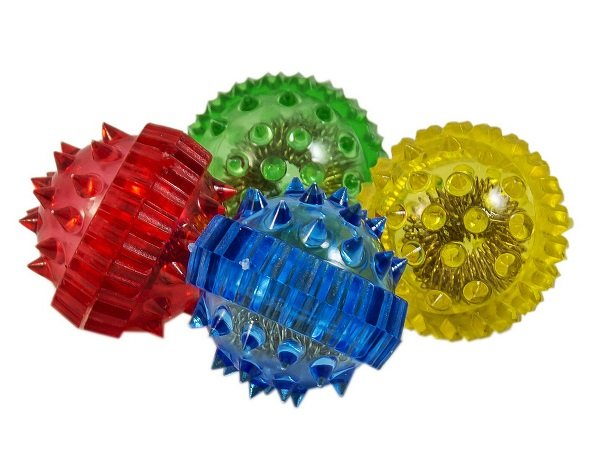 Массаж пальцев эластичным кольцом
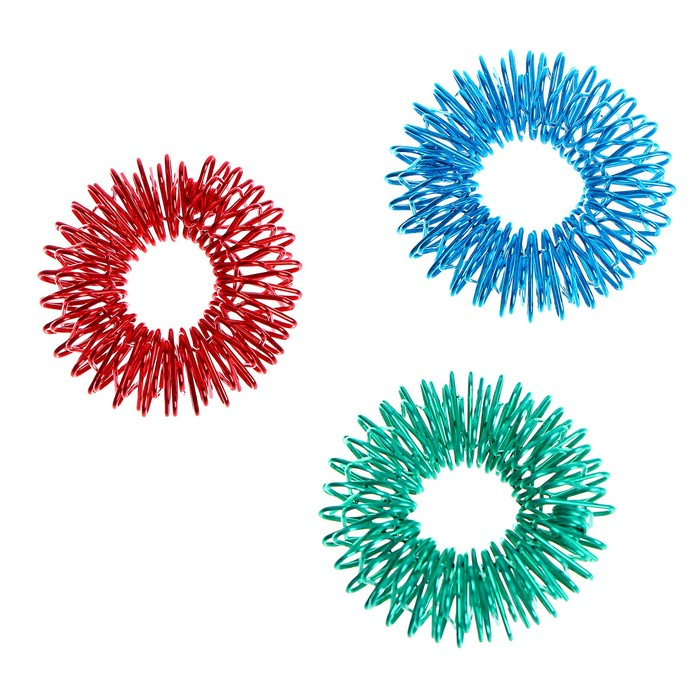 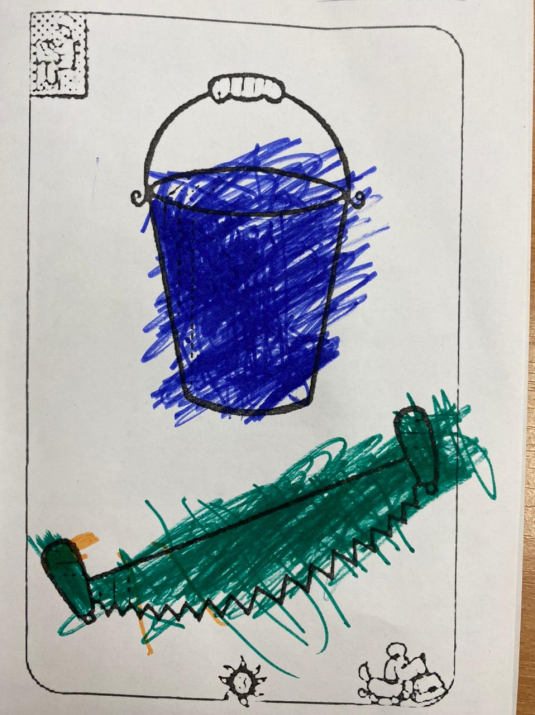 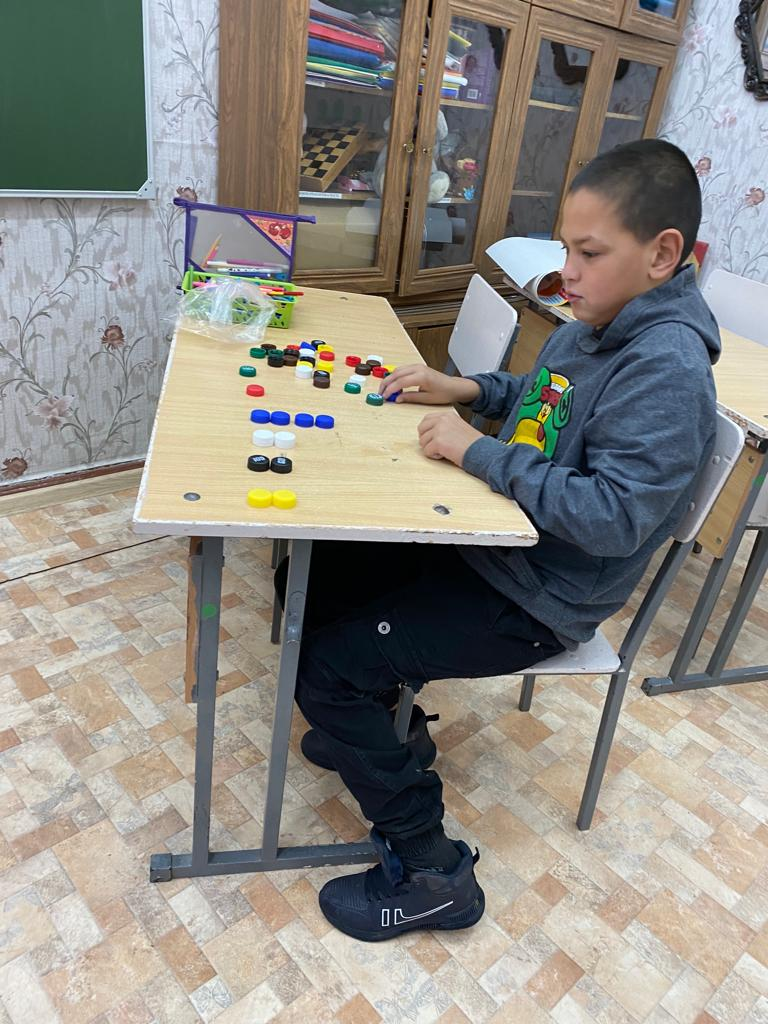 До
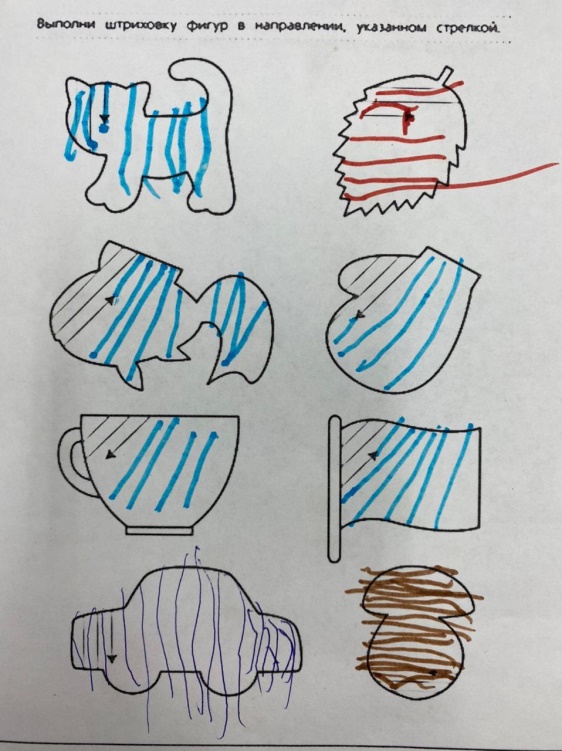 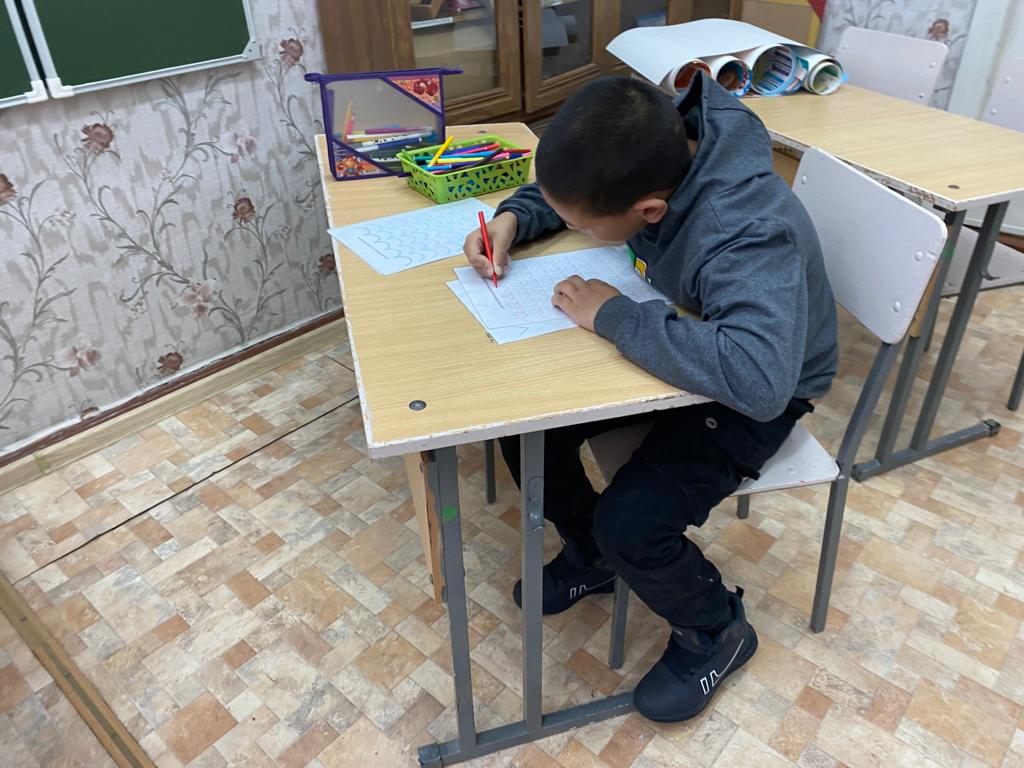 После
«Ум ребенка находится на кончиках его пальцев» 

В.А. Сухомлинский
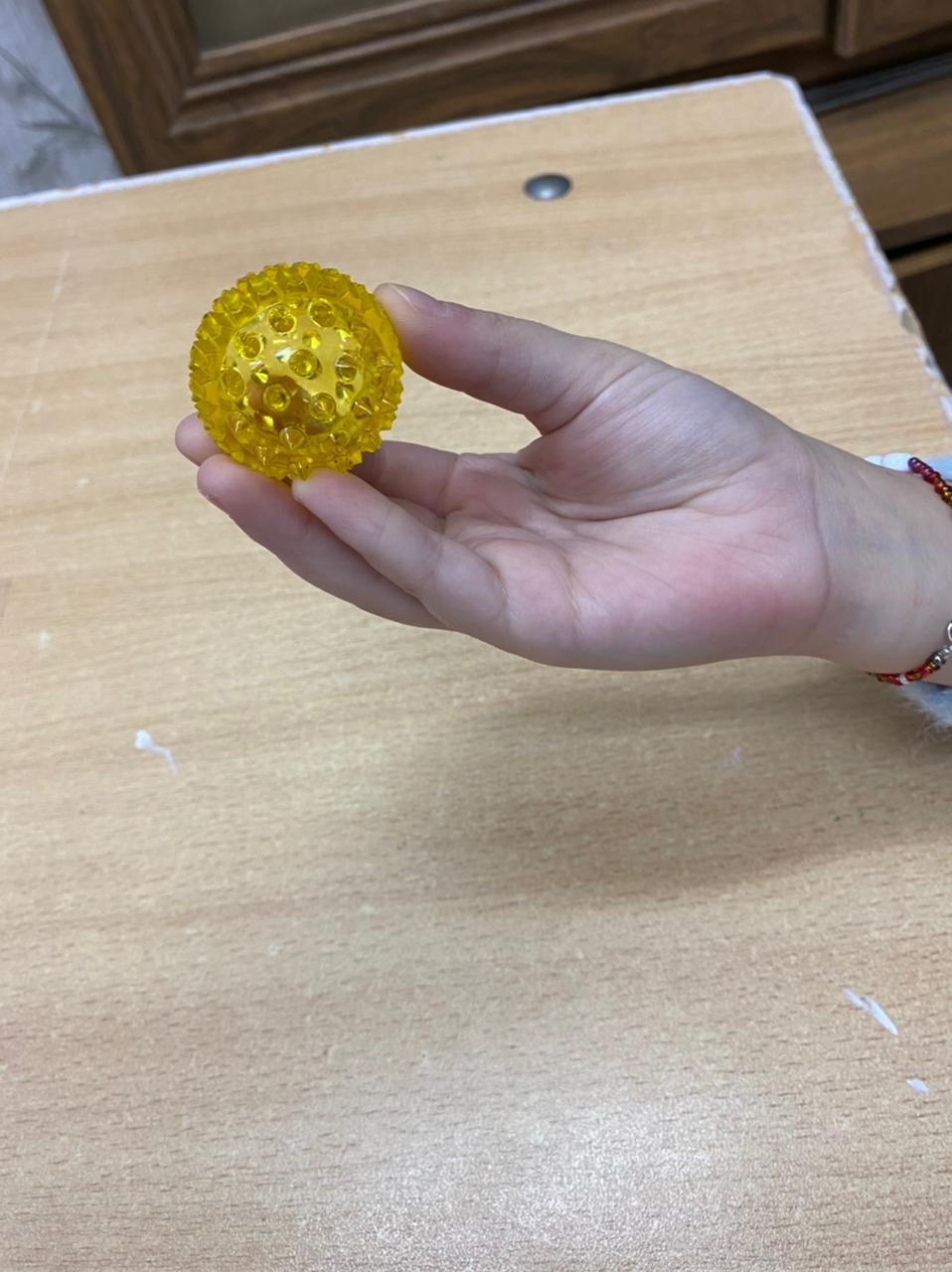